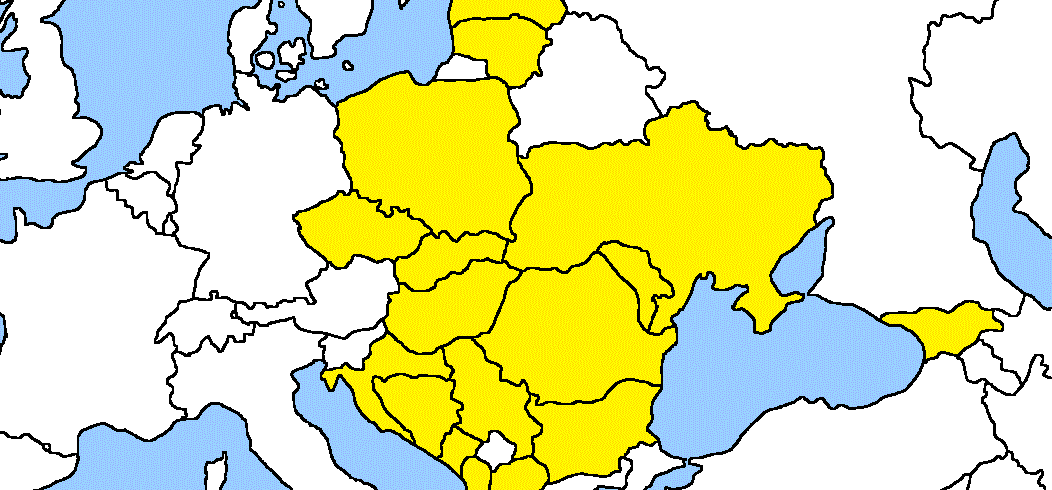 18TH  CEEDPA CONFERENCE
SARAJEVO, BOSNIA AND HERZEGOVINA
PRIVACY PROTECTION IN THE WORKPLACEMARIYA MATEVATSANKO TSOLOVMembers of the Bulgarian Commission for Personal Data Protection
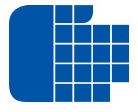 PRIVACY PROTECTION IN THE WORKPLACE
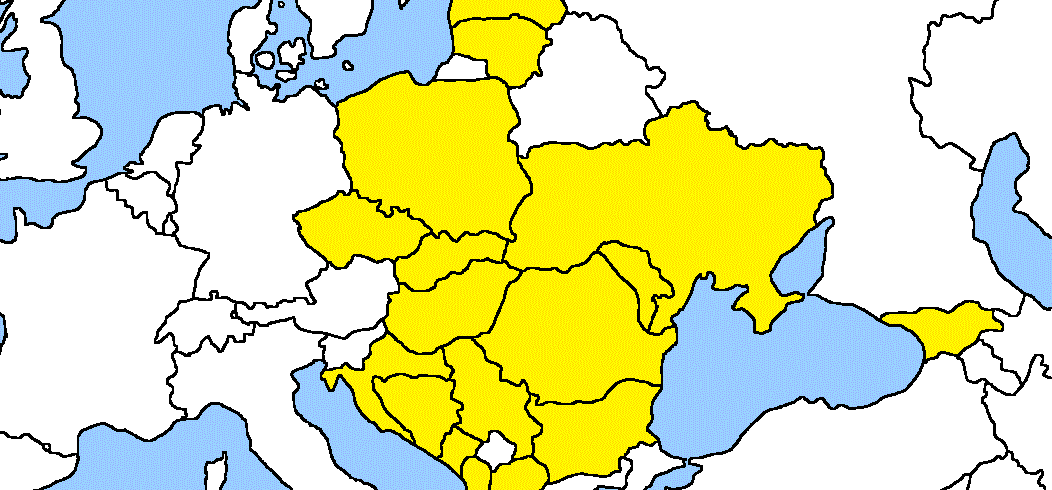 18TH  CEEDPA CONFERENCE
SARAJEVO, BOSNIA AND HERZEGOVINA
Privacy protection in the workplace, why it matters?- The right to privacy vs. the interests of the employer- New social and technological developments (BYOD, RFID)Privacy issues from CPDP experience- Video surveillance in dressing rooms- Access control via vein-code
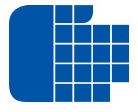 PRIVACY PROTECTION IN THE WORKPLACE
1
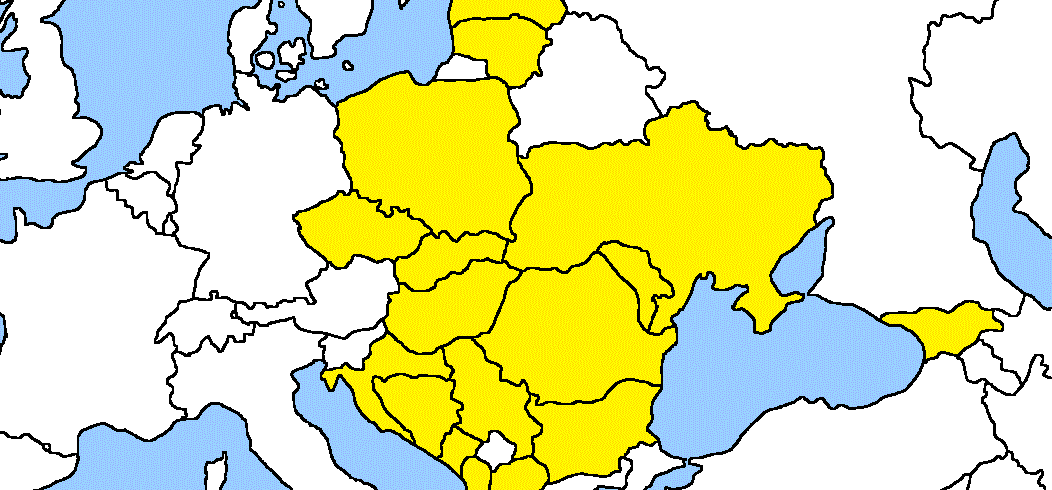 18TH  CEEDPA CONFERENCE
SARAJEVO, BOSNIA AND HERZEGOVINA
Legal regulation of the privacy in the workplace- No specific EU legislation- Every EU member sets standardsUseful documents - Opinion 8/2001 of the Article 29 WP: link to opinion - The data protection and employment in the EU (Oxford University study 1999): link to study - Fact sheet on privacy in the workplace by the Office of the Privacy Commissioner of Canada (2004): link to sheet
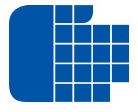 PRIVACY PROTECTION IN THE WORKPLACE
2
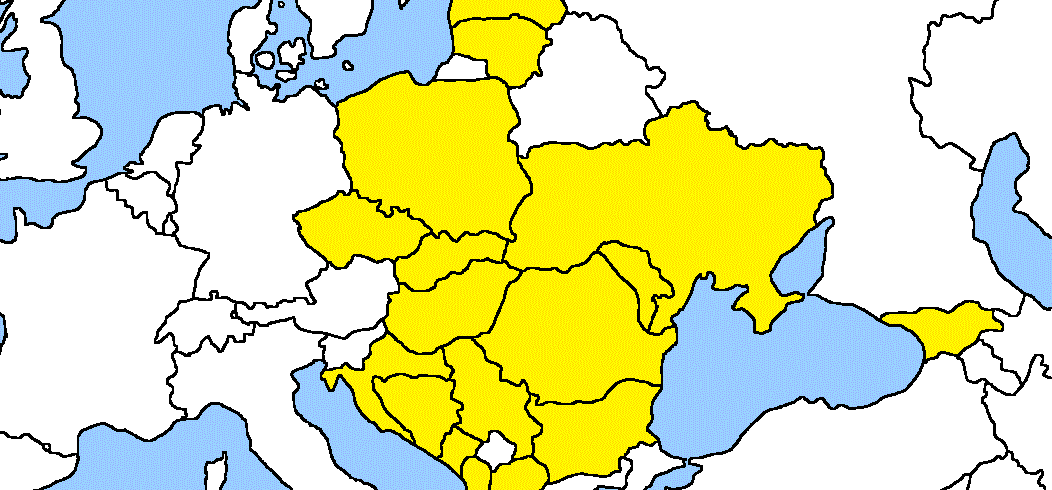 18TH  CEEDPA CONFERENCE
SARAJEVO, BOSNIA AND HERZEGOVINA
Contribution of the CPDP: Privacy protection in the workplace. Guide for employees- A comprehensive set of recommendations, rules and good practices, aiming to support individuals in the EU labour market- Developed in the framework of a “Leonardo da Vinci” project- A product of joint cooperation effort with the DPAs of Poland, Croatia and the Czech Republic- Available online in Bulgarian, Polish, Czech, Croatian and English:Privacy protection in the workplace. Guide for employees.
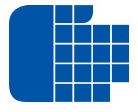 PRIVACY PROTECTION IN THE WORKPLACE
3
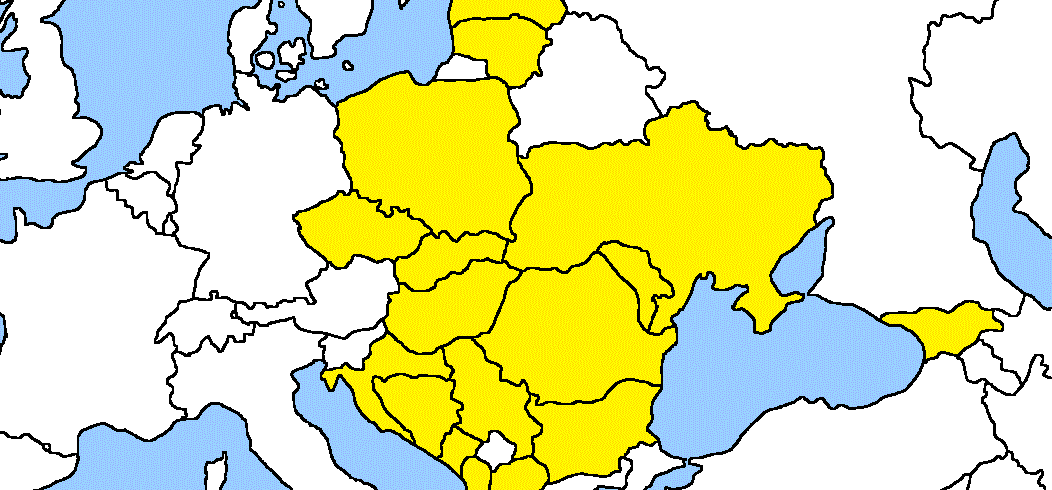 18TH  CEEDPA CONFERENCE
SARAJEVO, BOSNIA AND HERZEGOVINA
Chapters of the Guide: following the employer – employee interaction- Job search- Recruitment procedure- Employment period- Data protection and termination of the employment relationship- Employees’ rights and DPAs as a helping hand
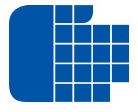 PRIVACY PROTECTION IN THE WORKPLACE
4
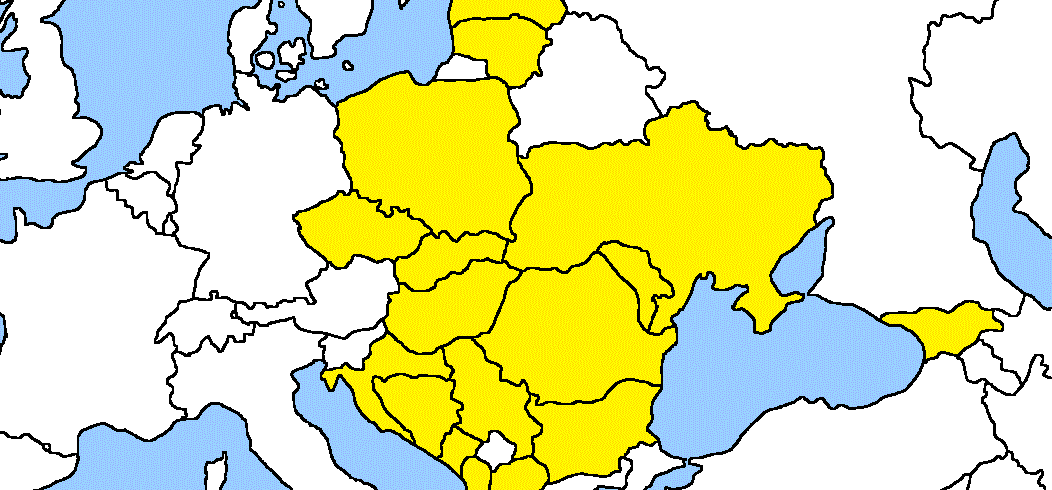 18TH  CEEDPA CONFERENCE
SARAJEVO, BOSNIA AND HERZEGOVINA
Employment period- Data processing during the employment period- Right of access to information vs. right of personal data protection- Disclosure of information to the public- Sensitive data processing- Internet monitoring and video surveillance in the workplace- Supervision techniques and methods applied by employers
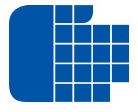 PRIVACY PROTECTION IN THE WORKPLACE
5
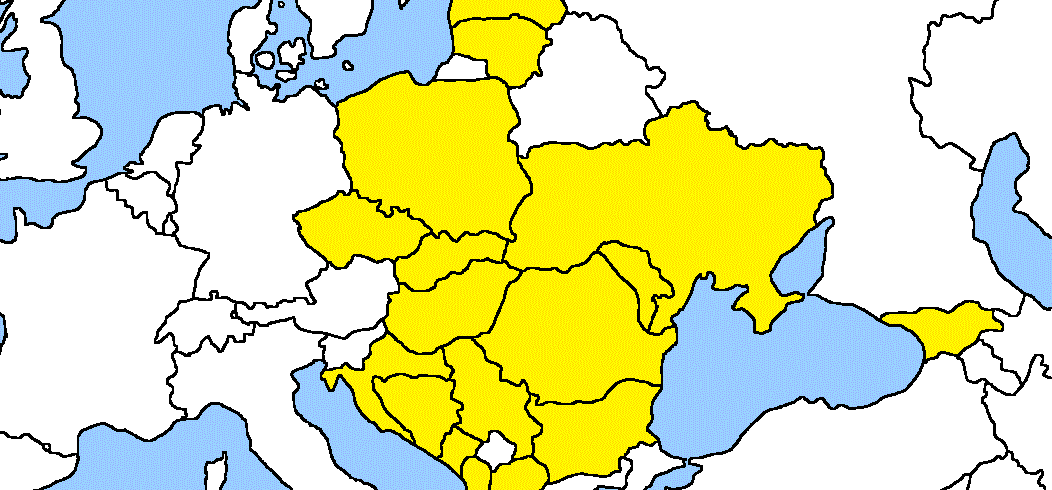 18TH  CEEDPA CONFERENCE
SARAJEVO, BOSNIA AND HERZEGOVINA
Court rulings of the European Court of Human Rights- Case of Bărbulescu v. Romania - Case of Copland v. the United Kingdom - Case of Halford v. the United Kingdom
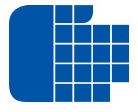 PRIVACY PROTECTION IN THE WORKPLACE
6
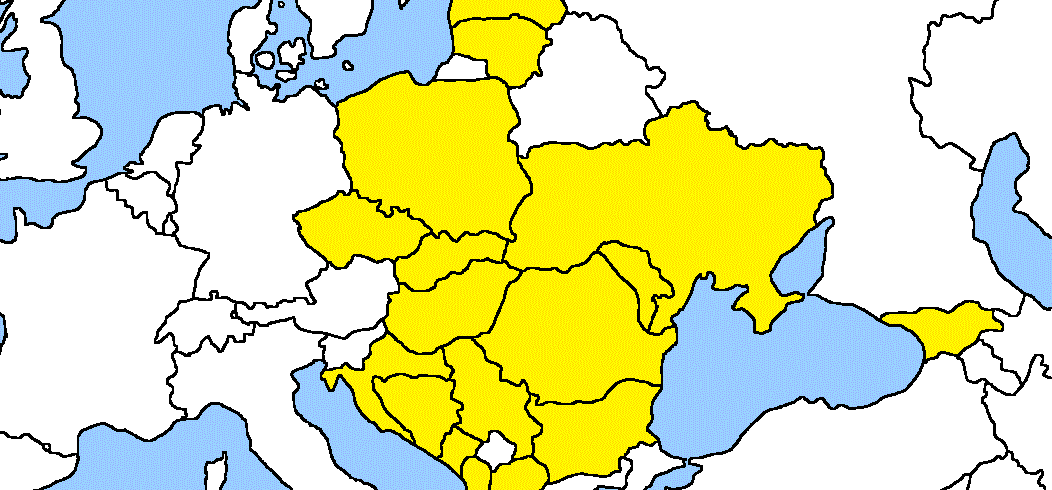 18TH  CEEDPA CONFERENCE
SARAJEVO, BOSNIA AND HERZEGOVINA
THANK YOU FOR YOUR ATTENTION!
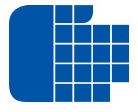 PRIVACY PROTECTION IN THE WORKPLACE